Extern leren…..
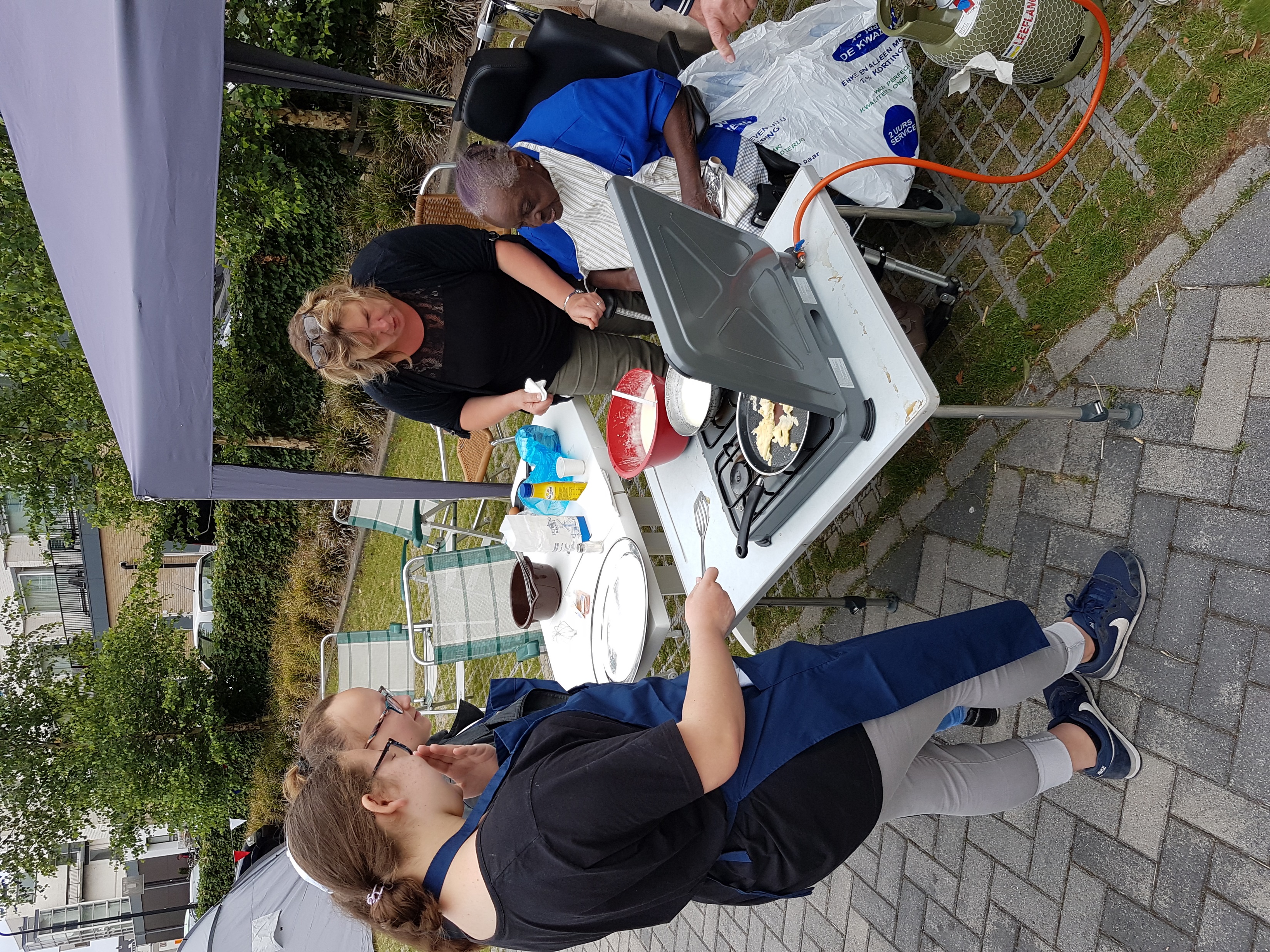 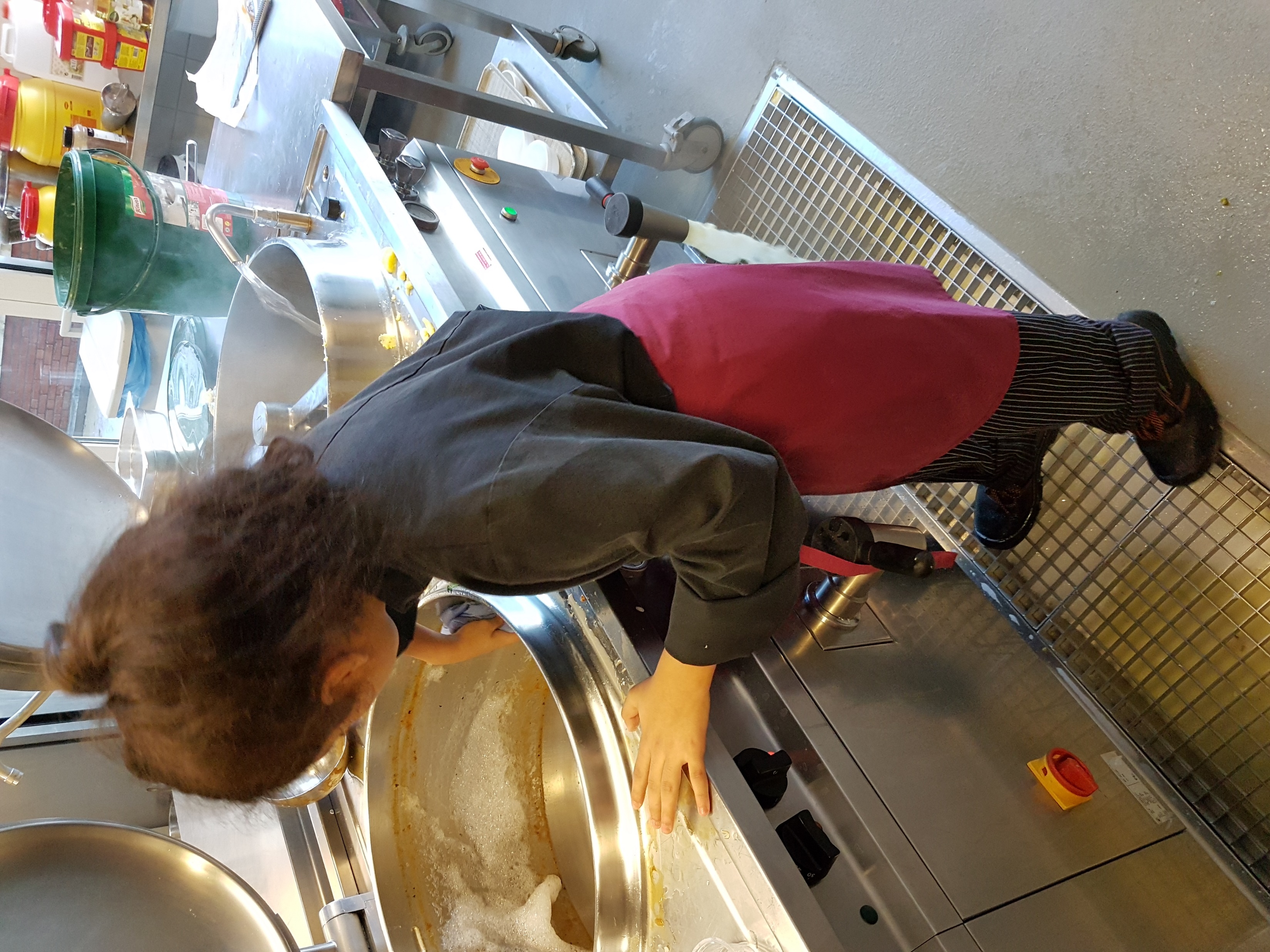 Hoe is dit ontstaan
Korte uitleg
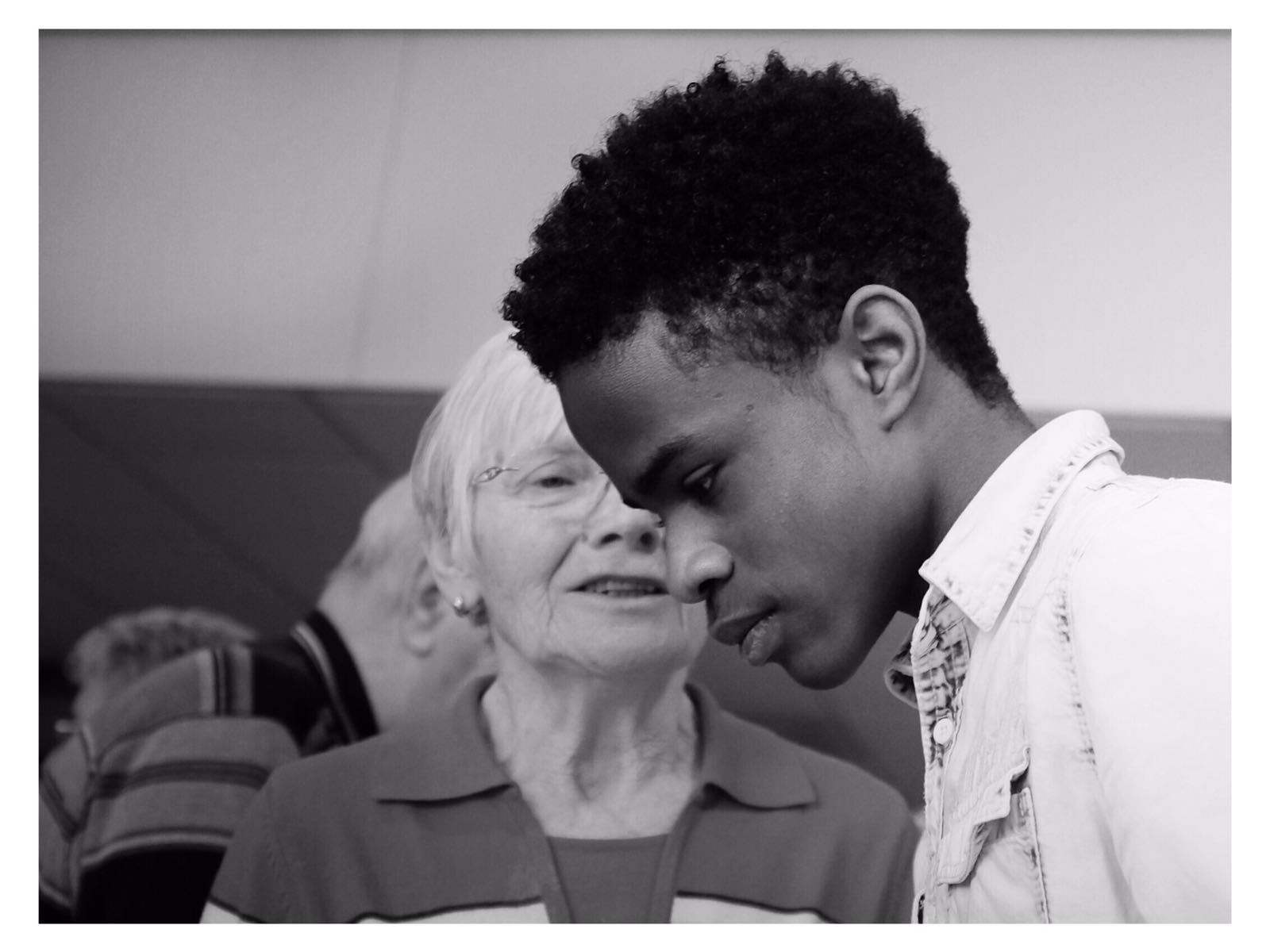 Wat doen de leerlingen?
Korte uitleg
Heel vijverhof bakt
Wat is er nog meer mogelijk?
Korte uitleg
Wat betekent dit voor de bewoners en onze leerlingen…